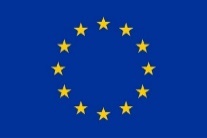 This project has received funding from the European Union’s Horizon 2020 
research and innovation programme under grant agreement No 826353
DHE White Paper - Key elements
General info about the White Paper
The White Paper was developed under the H2020 project “DigitalHealthEurope” (DHE) and aims to be a guidance for scaling-up digital solutions with a focus on patients-healthcare professionals collaboration.

The White Paper’s structure includes:
1) Introduction, background and scope
2) Methodology and workshops outcomes
3) Lessons learned from the DHE project
4) White Paper core
6) Recap of recommendations and conclusive remarks. 

The core part of the White Paper is built on the 7 steps of the empowerment roadmap, expanded to better detail their impact on digital health uptake and with a focus on patients-healthcare professionals involvement and collaboration. 

For each ‘core step’ the White Paper provides indications on: challenges, recommendations and initiatives already tackling the identified issues
02.03.2021
DHE White Paper – Key elements
2
1. Analyse, develop and exchange knowledge on health and care systems and services
Driving our health systems and services towards digitalisation requires to develop a solid basis of knowledge on how they work, how they communicate (internally and across borders) how they are organised and how the different stakeholders and users are involved in their functioning.
Analysing, developing resource and how health and care systems and services work in detail is therefore a fundamental yet often overlooked step for advancing digitalisation in a coherent and inclusive way, fostering patients and healthcare professionals collaboration.
Recommendations
Harmonisation of the digital health glossary – speaking a common language
Dedicate a section of the state of health in the EU on digital health
Additional funding on health and care systems research knowledge building and transfer, withing and across borders
Regular analysis and mapping of the needs and challenges faced by healthcare professionals and patients
Mapping of healthcare professionals involvement in digital health to identify profile gaps
Challenges
Limited involvement of both patients and healthcare professionals.
Fragmented approach to digital health within and across countries
Scarce mapping of needs and challenges of patients and healthcare professionals.
Limited analysis of current level of access to digital health and care.
Limited analysis of digital health literacy levels, awareness on current digital health solutions, platforms and tools
02.03.2021
DHE White Paper – Key elements
3
2. Prepare the ecosystem for health and care digitalisation
Analysing, building and transferring knowledge on our health systems is instrumental to ‘prepare’ the ecosystem for a broader, inclusive and accessible digital transformation of health and care.
Developing evidence and knowledge-based policies is a fundamental starting point towards better ecosystems. Every digital health policy should be based on principles of patient-centricity, collaboration between patients and healthcare professionals, co-design, empowerment, awareness and literacy, safety and protection of individual rights, trust, and equal access. 
Creating a healthy ecosystem for digitalisation should also be based on better and more efficient funding and incentives to improve access to digital health and develop, where needed, new platforms, tools and infrastructures
Challenges
Lack of involvement of patients and healthcare professionals in designing digital health policies
Lack of long-term digital health policies objectives and investments
Lack of proper infrastructures, tools and interoperability issues
Lack of uptake of digital health innovation at health systems level and inefficient use of funding
Recommendations
Develop policies centred on patient-centricity, collaboration between patients and healthcare professionals, co-design, empowerment, awareness and literacy, safety and protection of individual rights, trust, and equal access.
Adopt collaborative frameworks and platforms allowing dialogue between stakeholders and with policy makers.
More targeted funding and incentives supporting digital health uptake, with a particular focus on the elements facilitating collaboration between healthcare professionals and patients (e.g. skills and training, platforms and tools);
02.03.2021
DHE White Paper – Key elements
4
Empower key stakeholders
Empowering key stakeholders across the ecosystem is vital for successful engagement and digital health uptake. Boosting patients' empowerment encompasses equipping patients and citizens with digital health literacy and digital skills, essential to increase their trust in digital health and improve their willingness to engage in co-design. 
Digital health skills development, education and training is equally fundamental for  healthcare professionals. Improving technical skills should be accompanied by soft skills, necessary to better communicate and collaborate with patients. Collaboration between patients and professionals should also take shape as a stronger involvement of patients in HCPs education and training.
Innovators as well as policy makers should also be informed of and trained about the benefits of successful collaborations between healthcare professionals and patients.
Challenges
Developing digital skills is often not included in the core educational curricula of healthcare professionals.
Limited focus on soft skills development for healthcare professionals, with impact on communication with patients.
Limited overall levels of digital health literacy across the population and inequalities
Education measures not reaching the population or reaching the population with insufficient level of information ‘tailoring’
Limited involvement of patients in HCPs education and training
Recommendations
Foster life-long learning activities for healthcare professionals within their regular working hours, and link it to accreditation. Sytems of incentives could further support HCPs’ participation in life-long learning activities
Include the development of digital skills as part of the core educational curricula of healthcare professionals at European level by establishing minimum educational frameworks.
Work in collaboration with HCPs’ organisation to map needs and better communicate about the importance of digital health education and training
Stronger involvement of patients in healthcare professionals education to improve understanding of patients’ needs and foster a more collaborative approach
Involving patient organisations to better map people’s needs in terms of digital health literacy and digital health awareness. Patient organisations can also play a crucial role in delivering education and training.
02.03.2021
DHE White Paper – Key elements
5
4. Co-designing Digital Health from innovation to policy
Empowering patients, healthcare professionals and other key stakeholders it is not sufficient if not accompanied by a strong digital health co-design approach. A perspective shift on the role of patients is needed: patients can no longer be seen only as recipients of care, but also as partners and innovators. We need to move beyond the ‘patient-centredness’ rhetoric and make it a reality.
Co-designing, however, should not be looked at as an option for developing innovation or specific digital health tools and platforms. Co-design should be embedded as a principle for policy design.
Challenges
Patient involvement in digital health co-design is still quite limited, in particular if compared to other healthcare sectors (e.g. medicines innovation)
Lack of digital skills for both patients and healthcare professionals limiting technical involvement
Lack of knowledge on how to engage in co-design activities, both at digital health innovation (tools) and at policy level.
Co-design of digital health tools is often seen as a burden by technical developers.
Healthcare professionals’ agendas are often too full to be involved in co-design activities
Recommendations
Adopt policies making co-design with patients and healthcare professionals compulsory and incentivising patients and healthcare professionals collaboration
Healthcare professionals should be involved in the co-design/co-development of new digital health tools – both with the technical developers and with the patients. 
Shape co-design as a mutually beneficial process in which healthcare professionals, patients, and healthcare professionals developers, constantly input each other on mutual needs, expectations and actual possibilities on what can be achieved.
02.03.2021
DHE White Paper – Key elements
6
5. Implementation and collaboration
This step focuses on the ‘on the ground’ implementation of digital health policies and effective collaboration between patients and healthcare professionals to improve digital health uptake.
Implementation would entail the establishment of collaboration frameworks at different levels, including with healthcare professionals and patients in the context of self-care and self-management using digital tools. Shared decision making in digital health and facilitated by digital health should also be at the centre of this step.
A successful implementation phase would ultimately also entail broader adoption of digital health tools and platforms, which can be facilitated thanks to measures such as information campaigns or labelling frameworks.
Challenges
Healthcare professionals are often overloaded with work, with little time for engaging in tasks other than direct patient care
The potential of digital health tools to facilitate shared decision making is still largely untapped
Lack of digital health understanding and trust limits digital health uptake 
Lack of clear frameworks framing  collaboration between healthcare professionals and patients
Recommendations
Adopt guidelines for better collaboration between healthcare professionals and patients
Tailored information campaigns to inform patients about the benefits of digital health tools
Patients should also be helped in understanding how to identify safe digital health tools through, for example, labelling frameworks 
Foster a change of mentality among healthcare professionals for better collaboration with patients by design and by default.
Health Authorities should work with healthcare professionals to provide clear information about what digital tools they should use and inform patients about.
02.03.2021
DHE White Paper – Key elements
7
6. Evaluate and assess
Evaluation and assessment, from digital health policies to digital health tools, by receiving feedback from patients, healthcare professionals, and all other key healthcare stakeholders involved in digital health. 
These evaluations should be run on a regular basis to collect the feedback, and resolve any issues which are identified, with the aim to continuously improve the framework. 
Comprehensive assessment reports should be produced to not only hold members accountable, but also to track progress over time and the successes of the framework.
Recommendations
Adoption of harmonised framework for evaluation of assessment of digital health policies and tools
Building on experiences of projects such as MULTI-ACT, adapted to digital health 
Equip ecosystems with a solid governance and management model and, at the same time, allow enough flexibility for relationships to evolve dynamically according to the progressive changes in health policies and processes.
Challenges
Lack of regular and standardised proper evaluation of digital health policies and investments within and across borders
Limited assessment of digital health tools uptake and use and contextualisation of uptake gaps
Limited involvement of healthcare professionals and patients in evaluating digital health policies and tools
02.03.2021
DHE White Paper – Key elements
8
7. Adapt and improve
The results of the evaluations (step 6) should be regularly analysed to identify challenges and successes in collaboration frameworks. 
To better optimise this mechanism continuous discussion on the assessment results should be encouraged. 
This can also be facilitated and scaled up via a process of sharing experiences across groups/ countries to share learnings and best practices.
Recommendations
Establishment of a European network to discuss harmonised methods to include evaluation results into policy
Involvement of patients and professionals in analysing the evaluation and assessment results to better understand and contextualise the identified gaps and needs
Challenges
Limited use of current evaluation efforts to adapt and improve digital health policies
Lack of platforms facilitating regular discussion on how to implement evaluation and assessment results into policy and practice
02.03.2021
DHE White Paper – Key elements
9